CO2mpare
Sharing data to advance decarbonisation
Andreas Sørensen
18/09/24
1
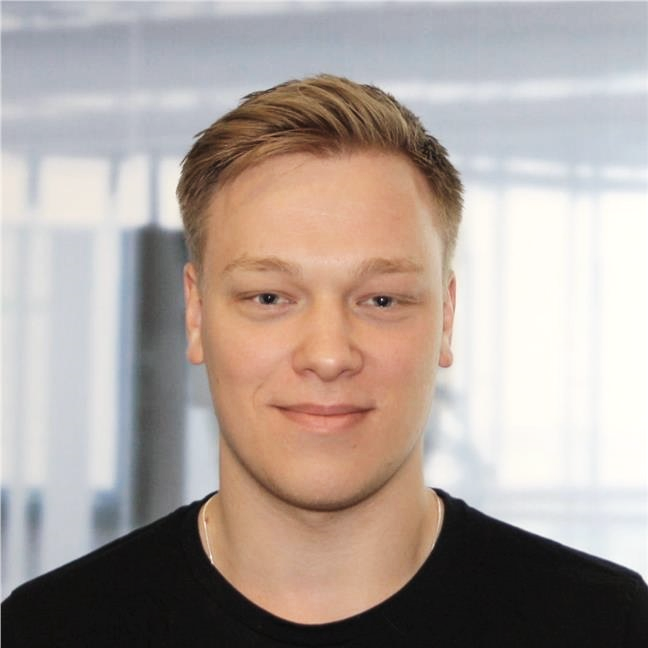 Andreas SørensenDigital Lead Sustainability
Ramboll Buildings
2
Geographical footprint
Ramboll presence
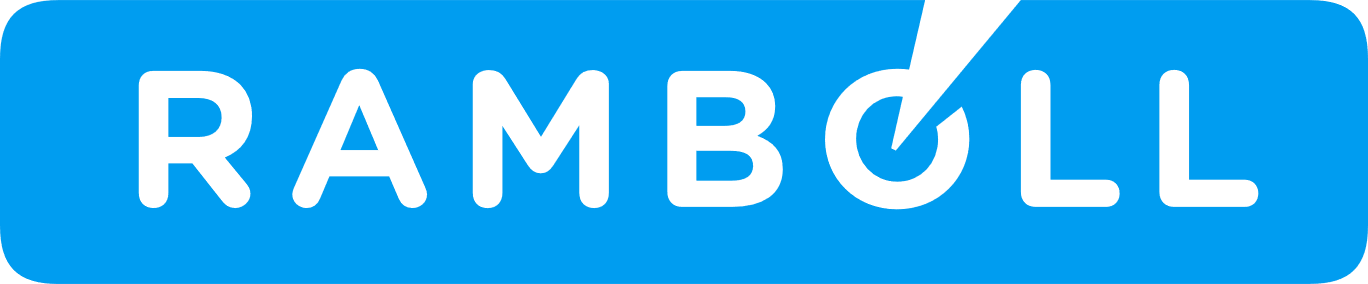 Ramboll head office
Ramboll offices
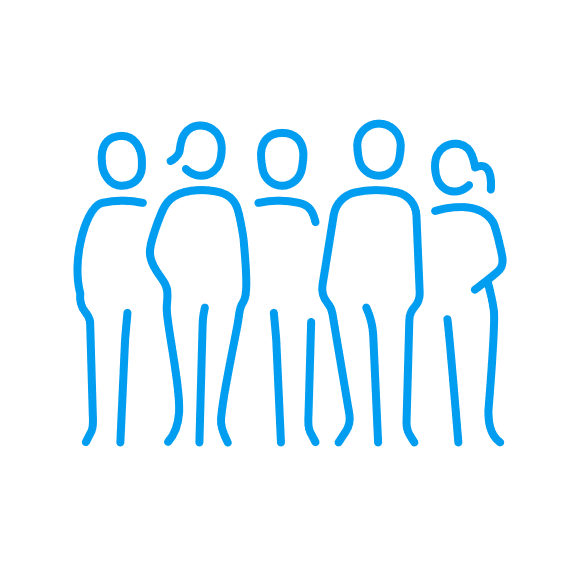 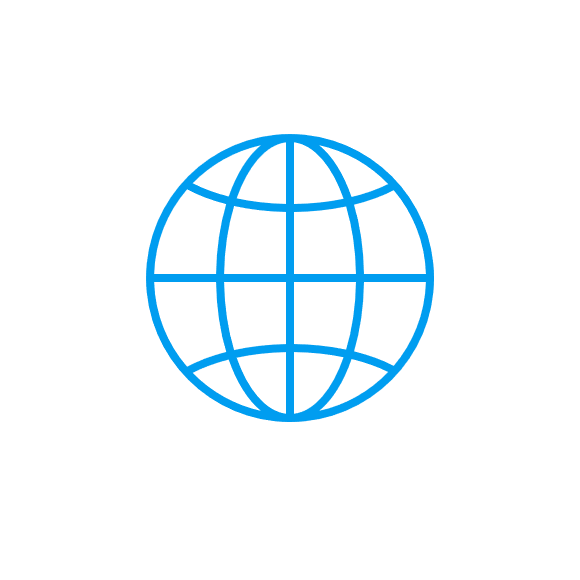 >35
>18,000
Experts
Countries covered by global office network
3
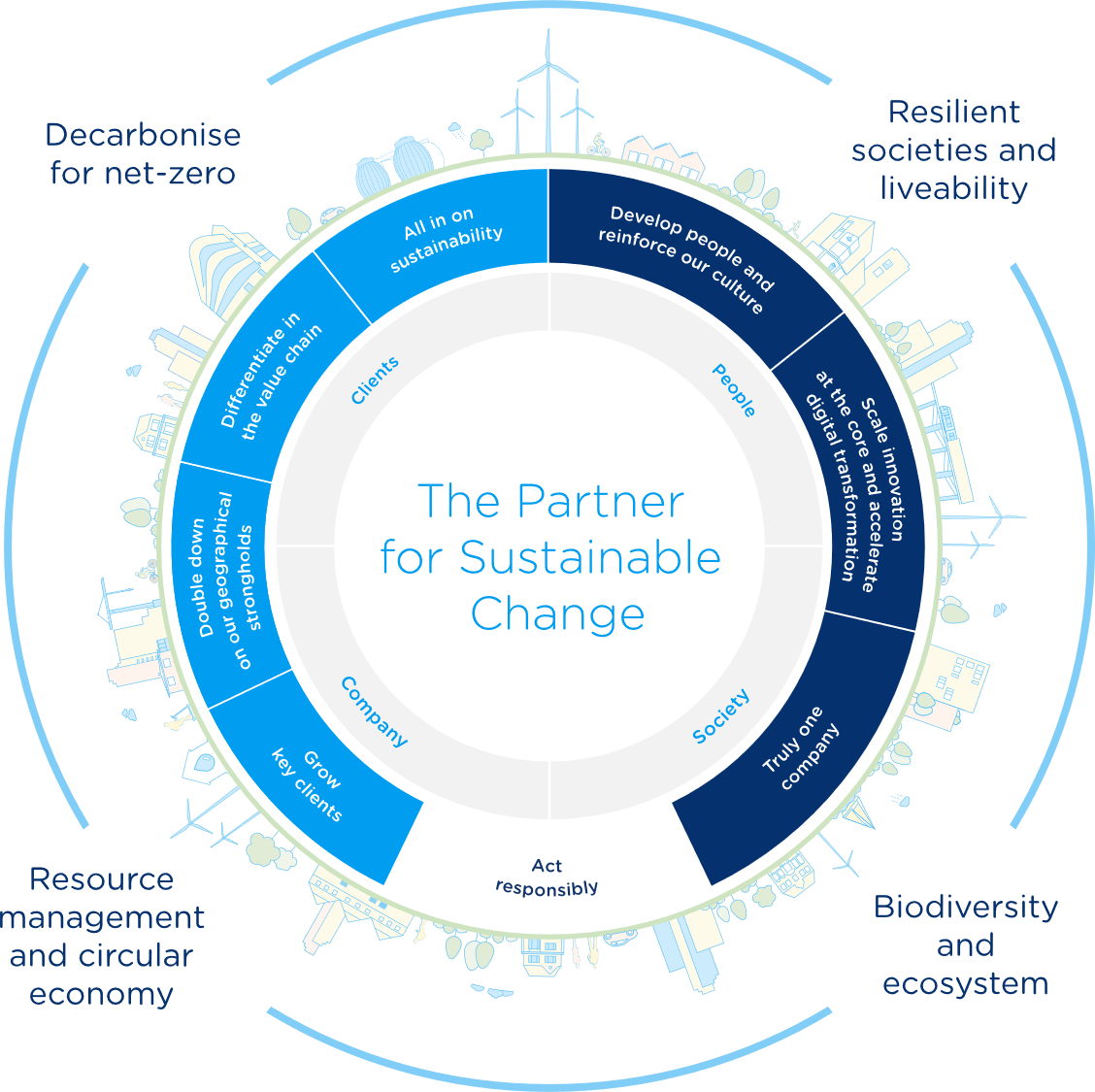 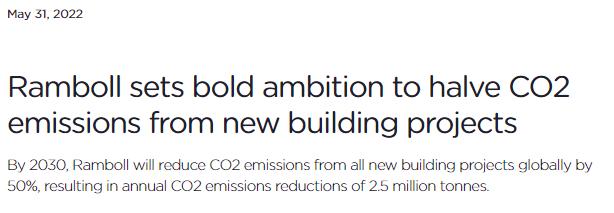 We need data!
4
Ramboll’s Carbon Benchmarking Database
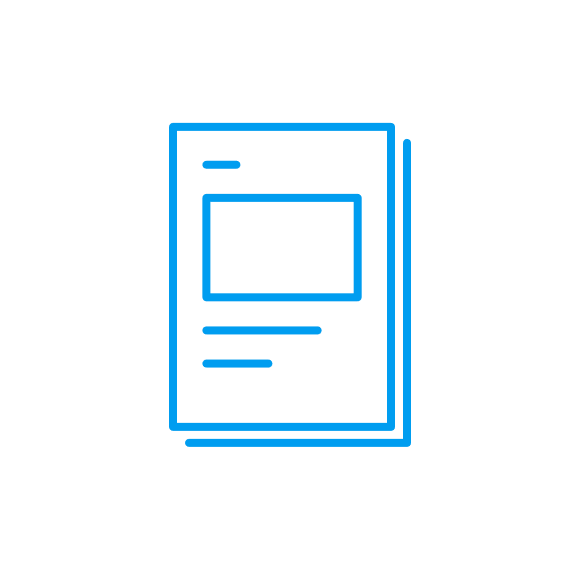 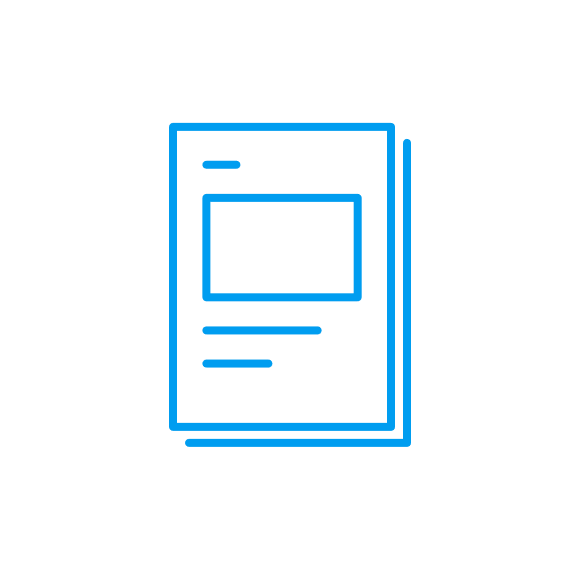 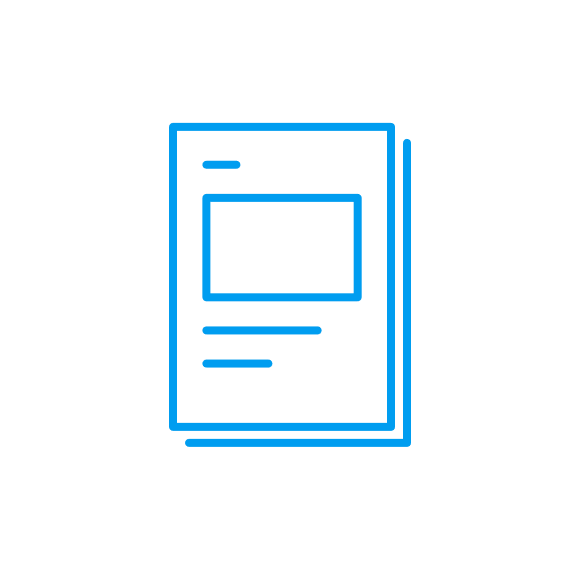 EPD
EPD
EPD
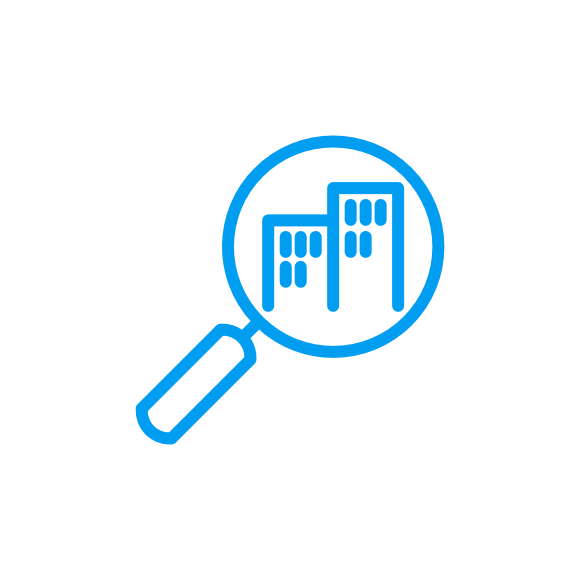 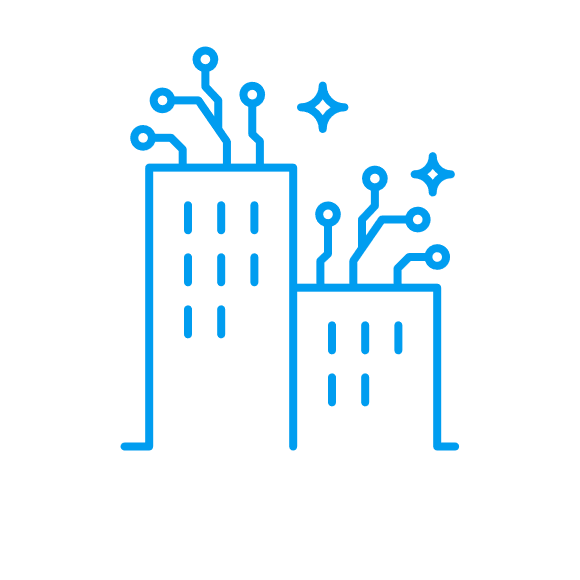 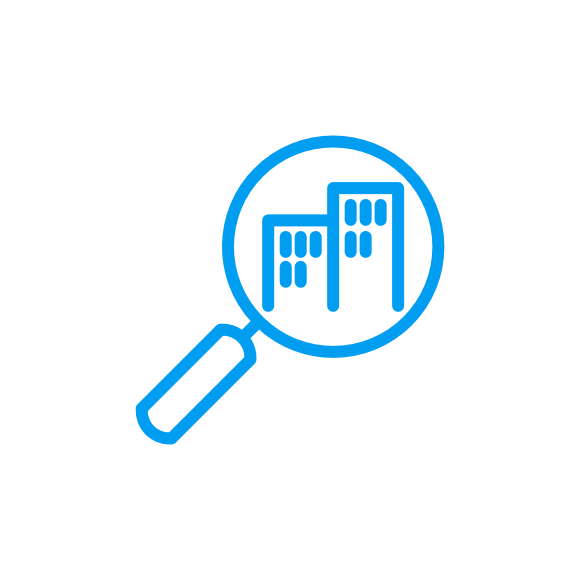 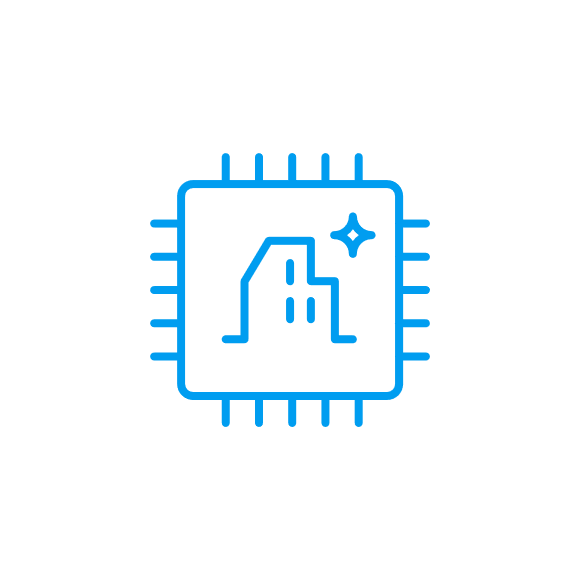 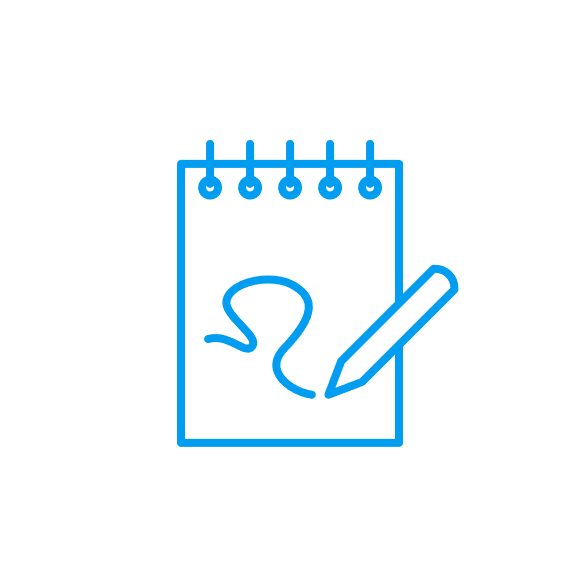 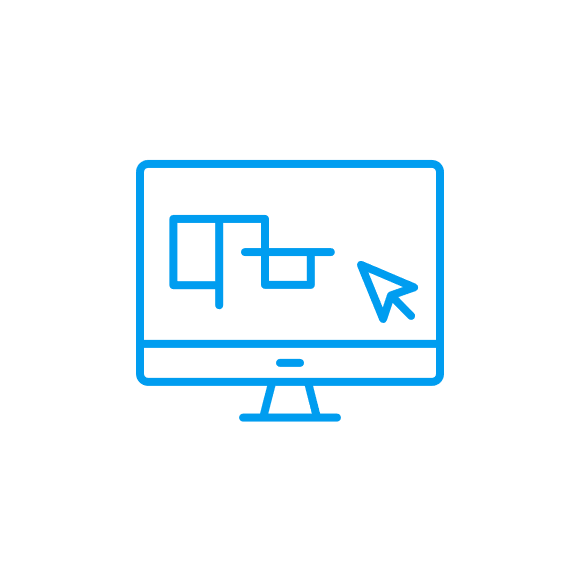 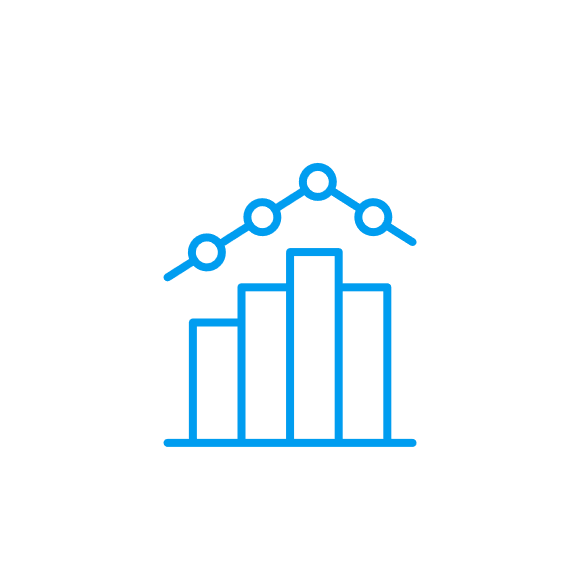 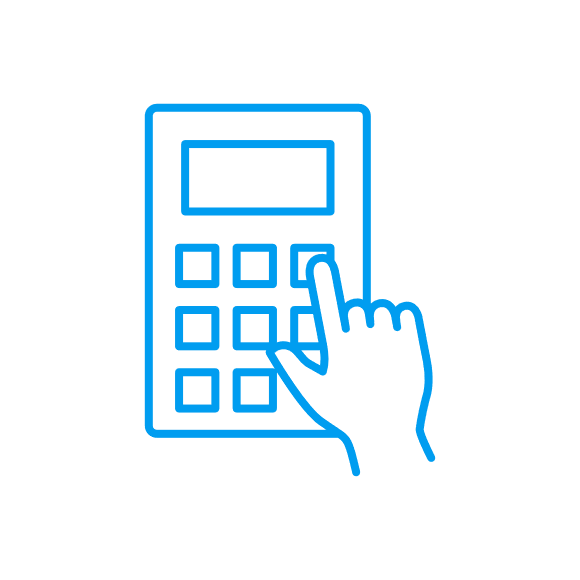 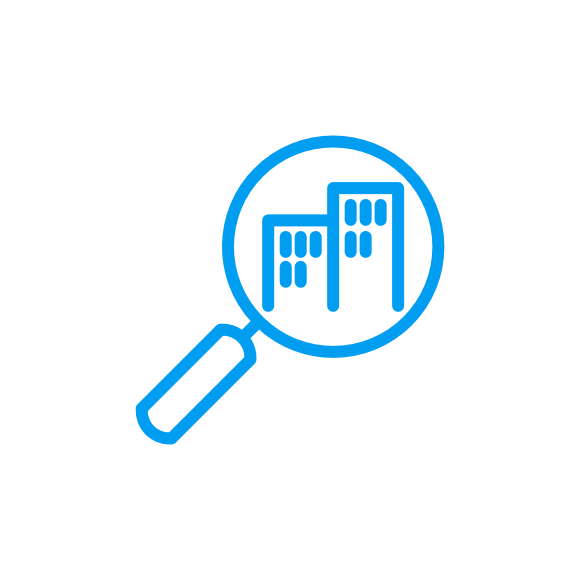 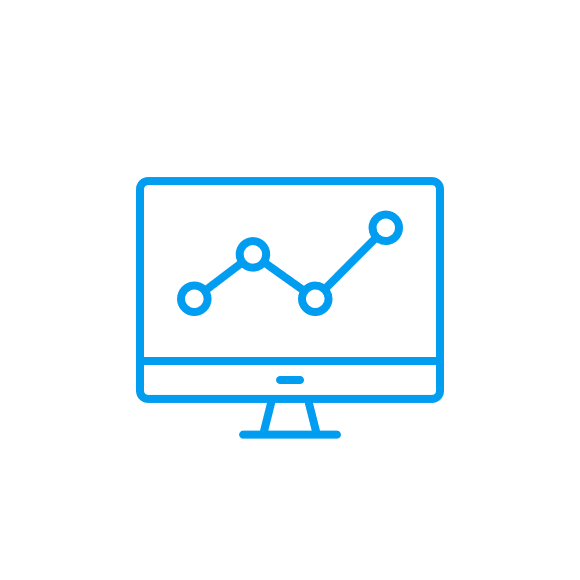 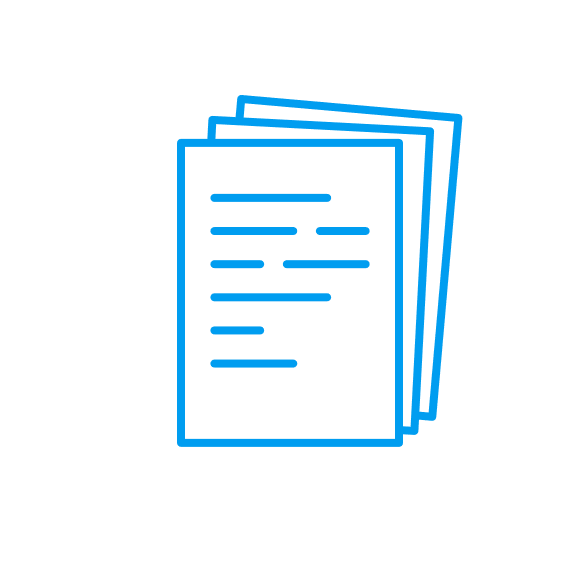 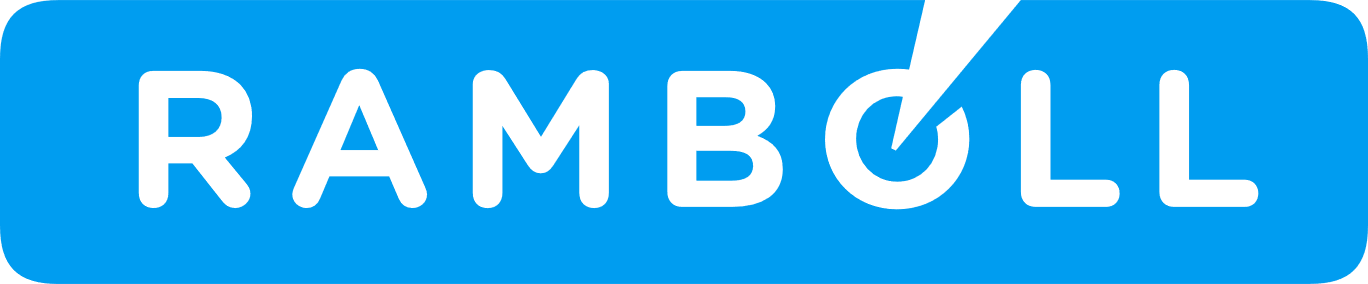 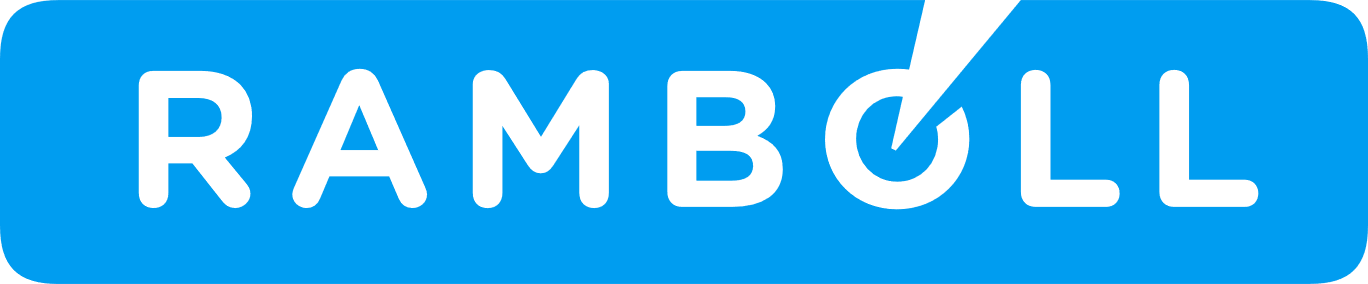 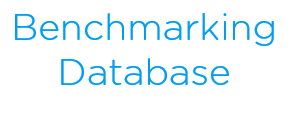 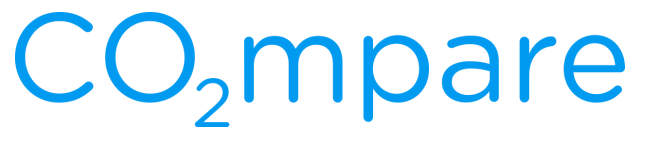 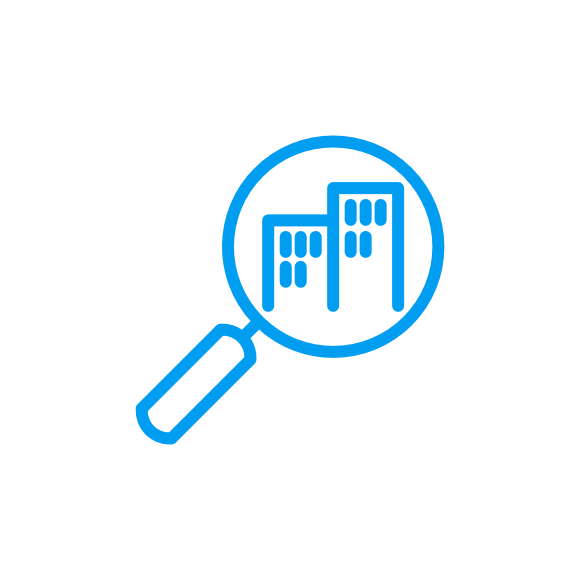 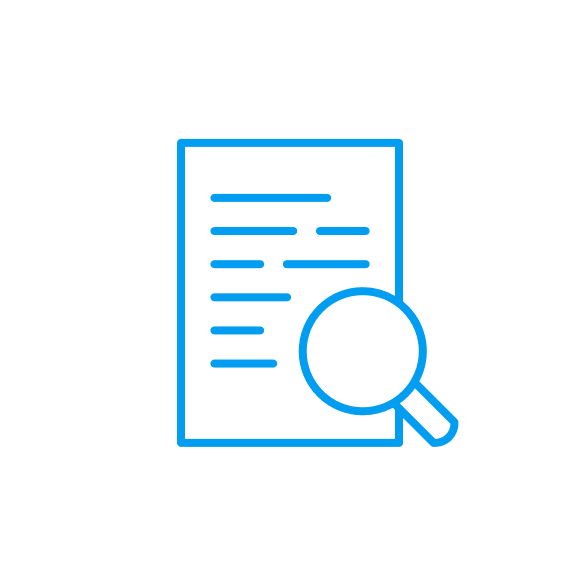 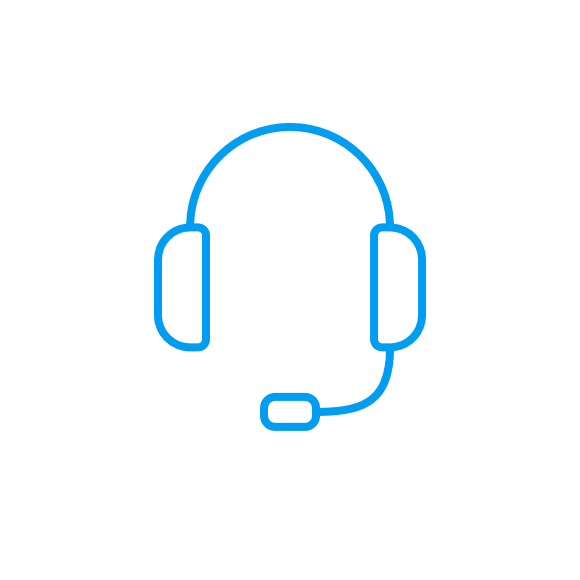 5
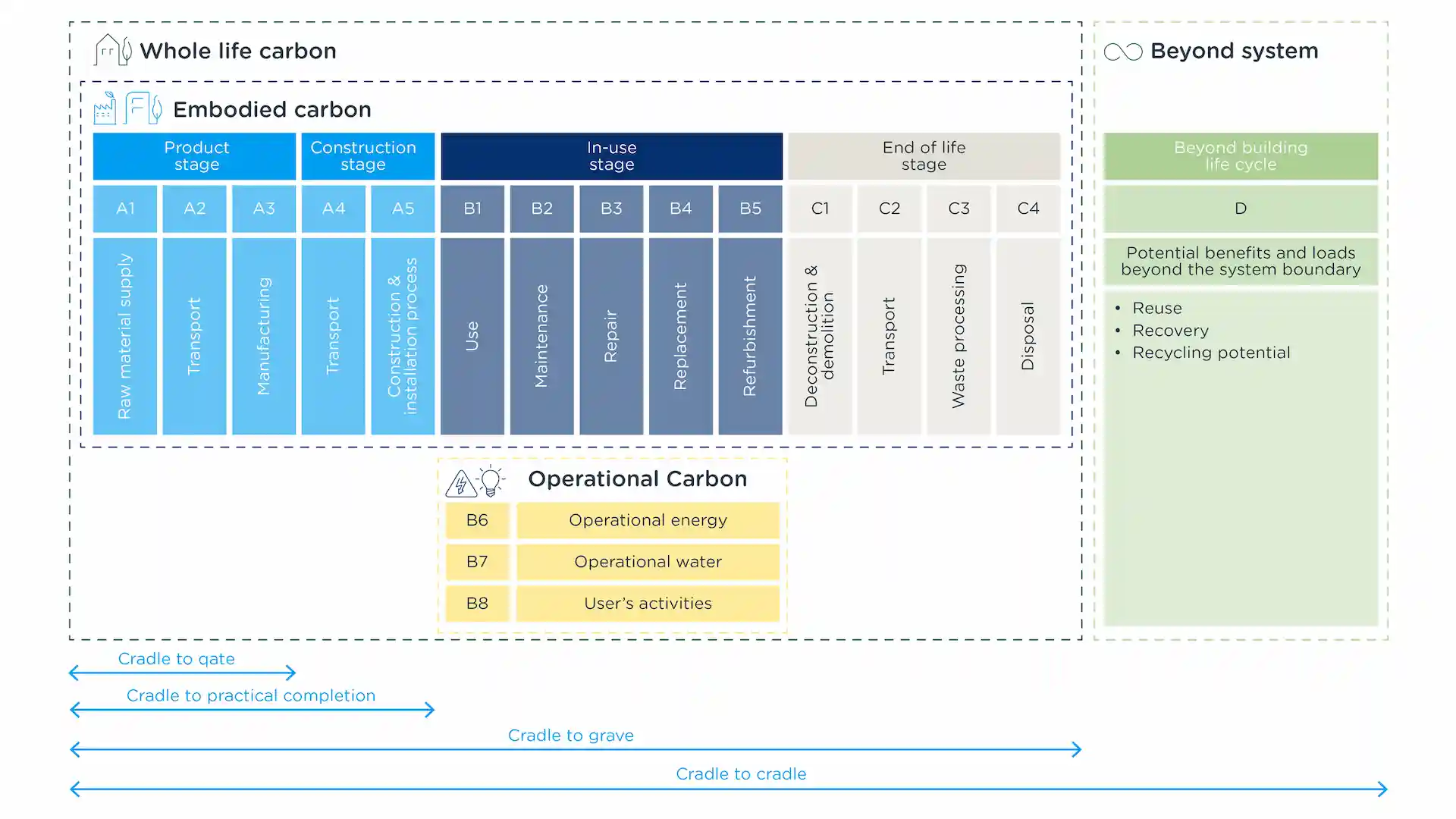 6
Which life cycle stages are included in the scope?
7
Sources of uncertainty across carbon assessment methods
Environmental data
What is the source of data and is it generic data or EPDs?
The reference study period
Is the assumed or required lifespan in the scheme 50, 60 or 75 years?
4
3
Building elements included
Some schemes only include the superstructure, some include many building elements.
The definition of a m2
Gross Floor Area, Gross Internal Area?
5
2
The human factor
Stage of the design, which tool is used, is it used correctly, risk of errors, etc.
Life cycle stages included
Some schemes include only A1-A5, some include also B, C and D-stages.
6
1
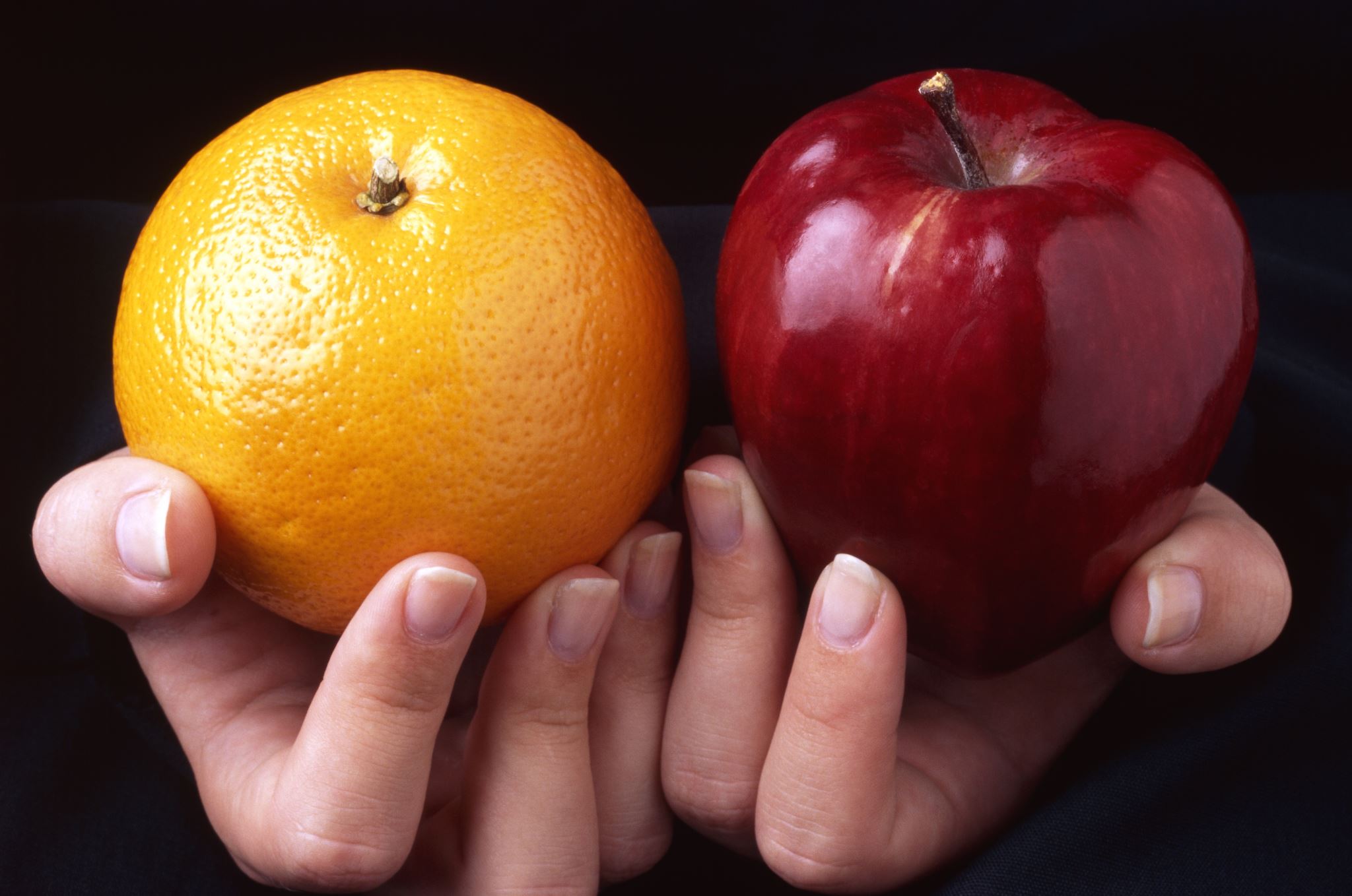 9
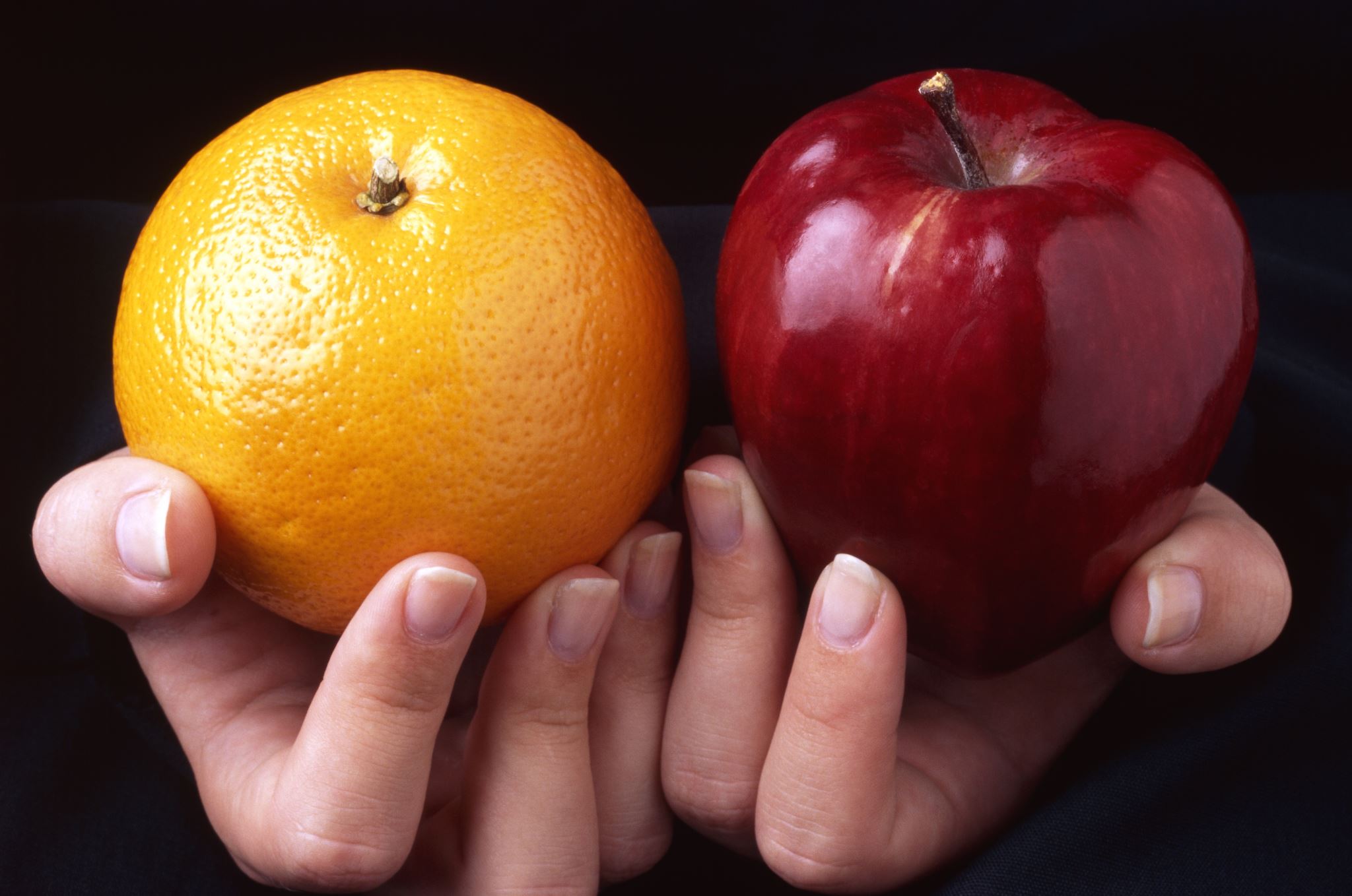 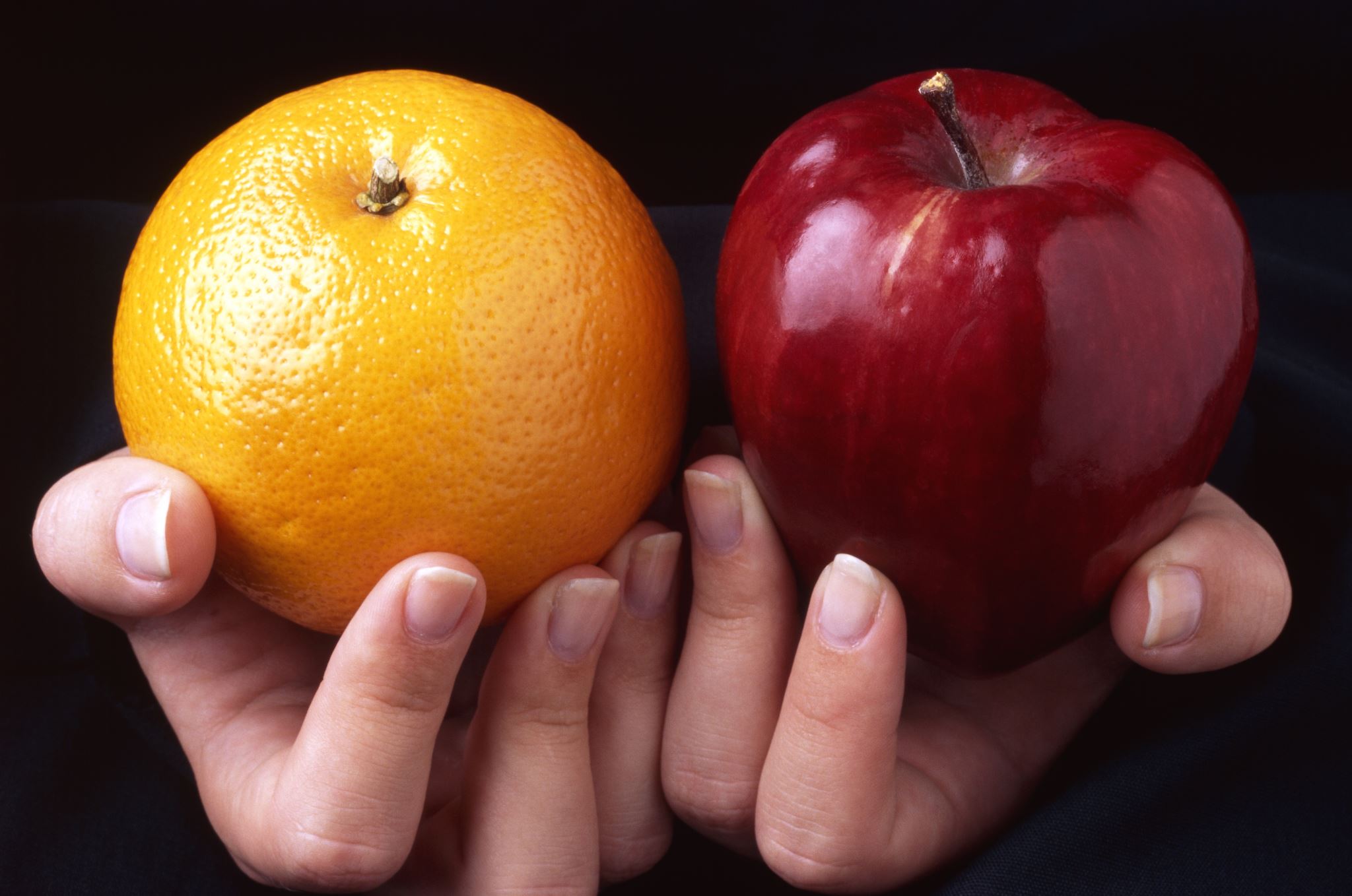 10
Ramboll’s Carbon Benchmarking Database
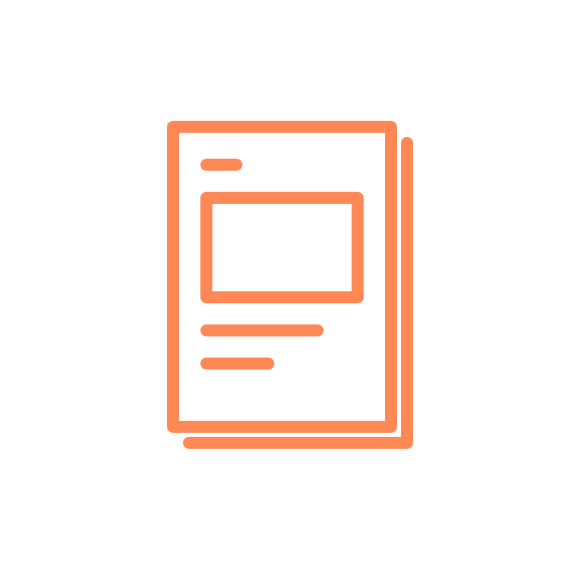 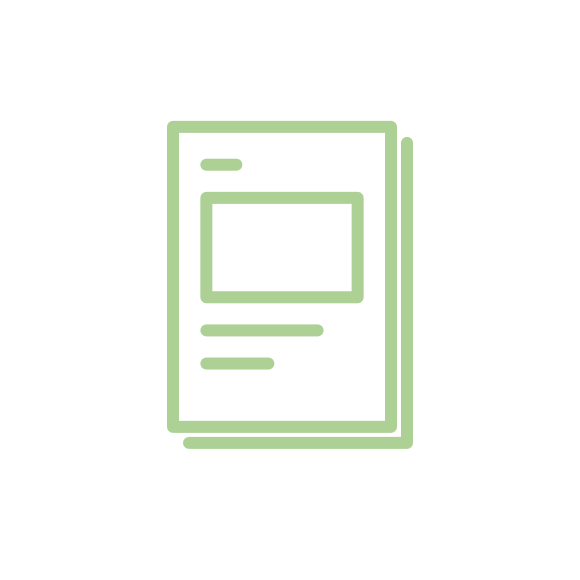 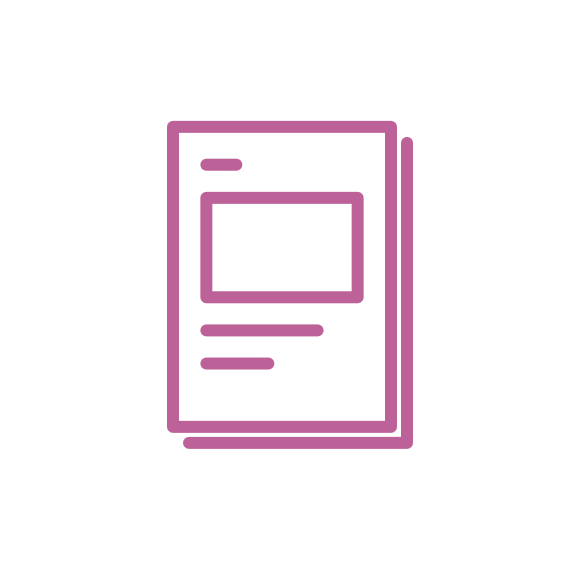 EPD
EPD
EPD
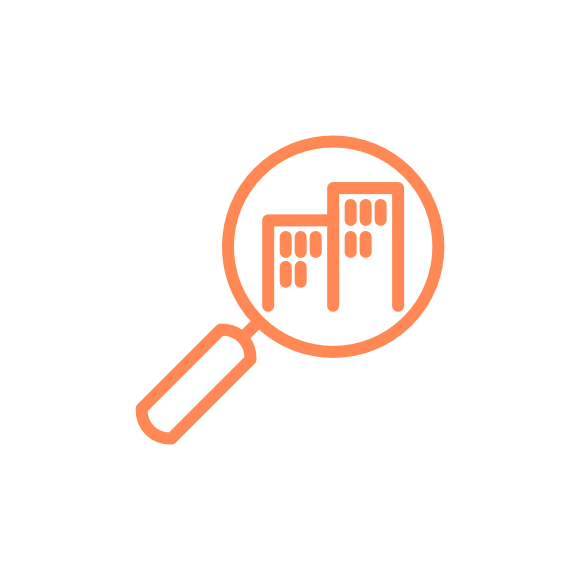 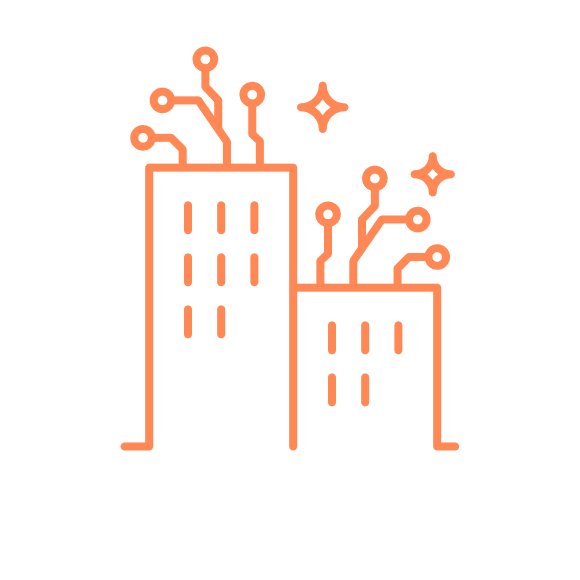 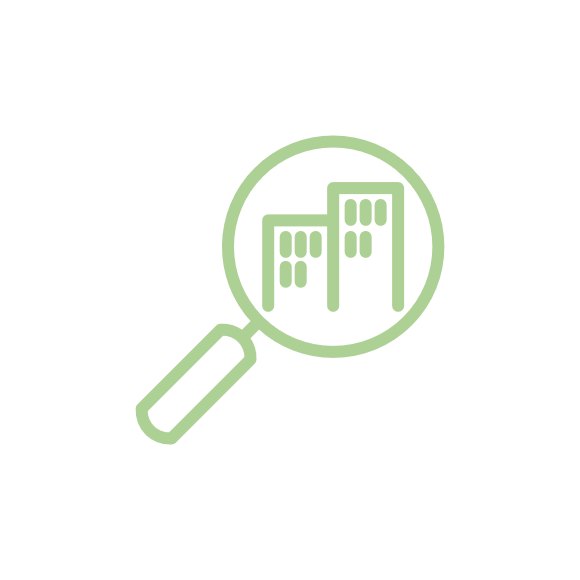 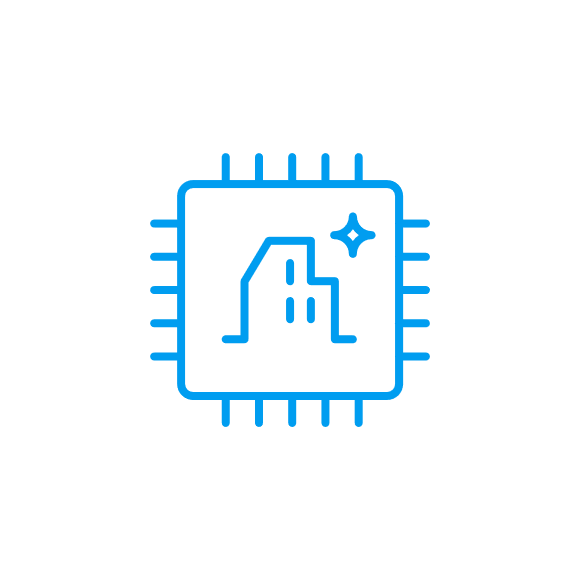 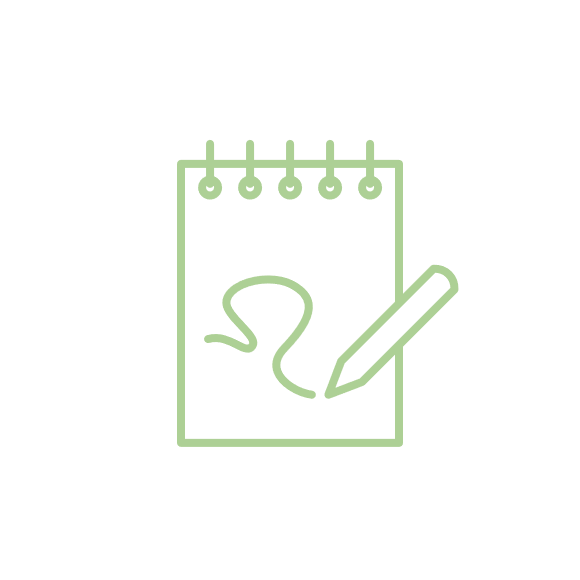 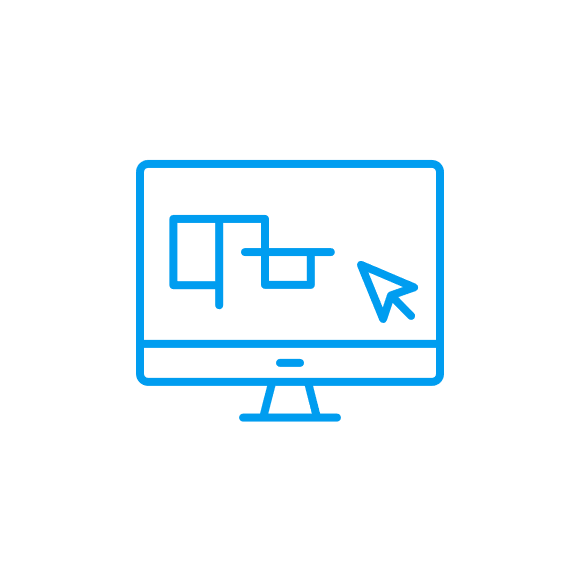 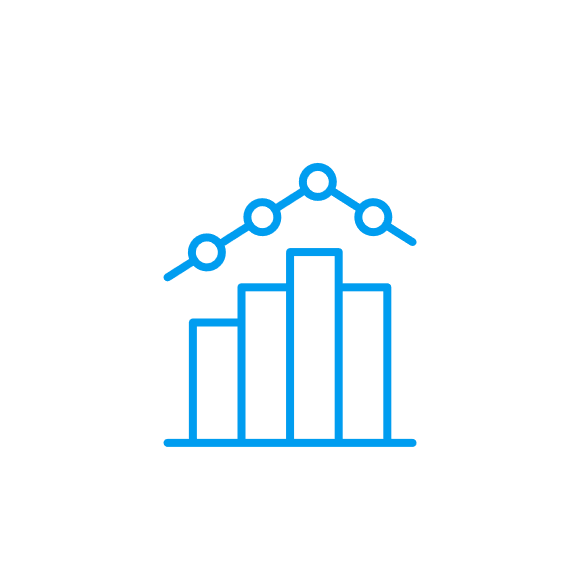 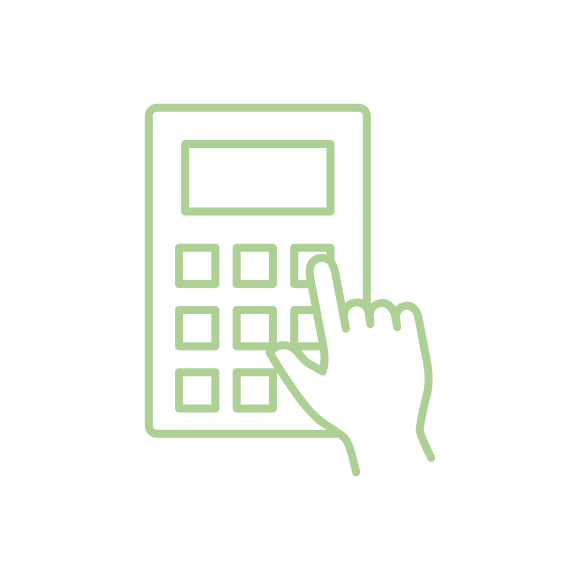 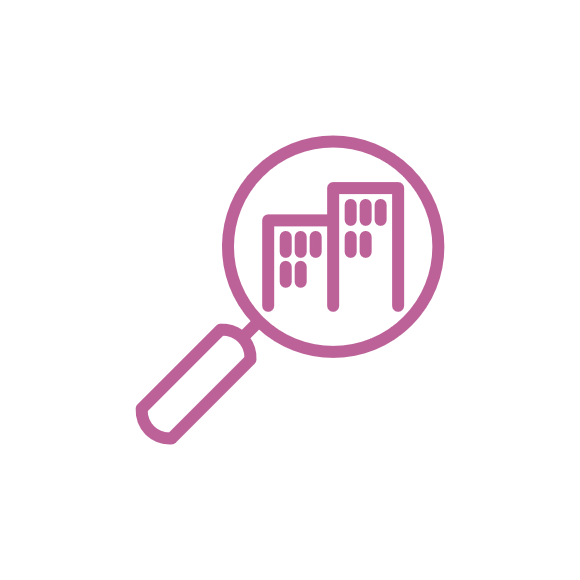 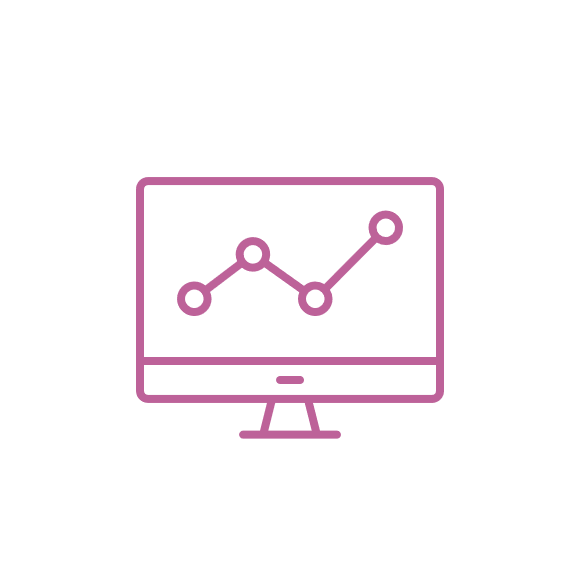 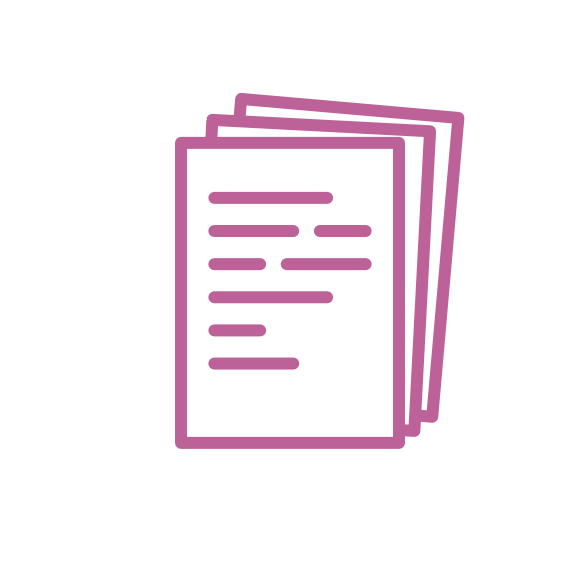 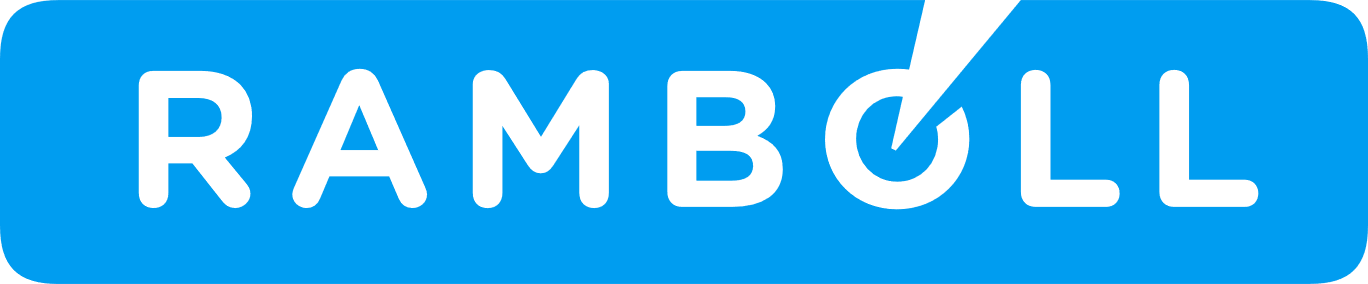 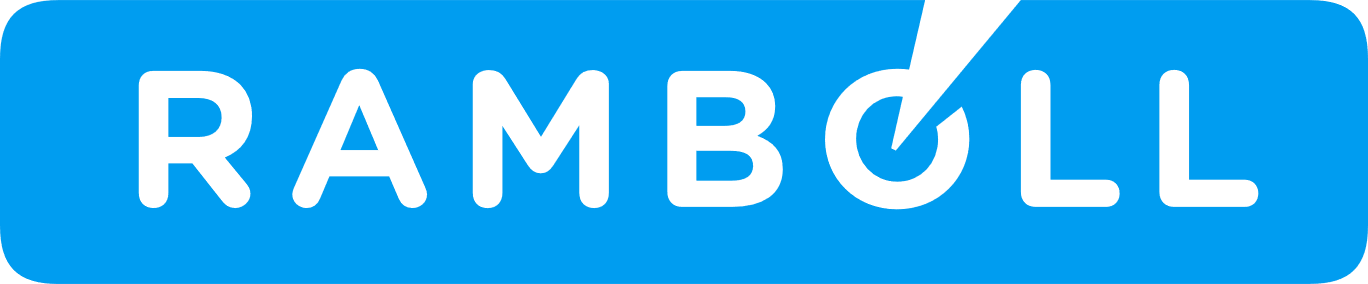 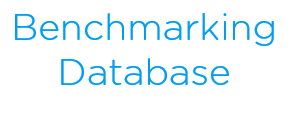 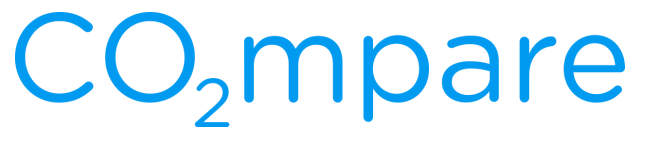 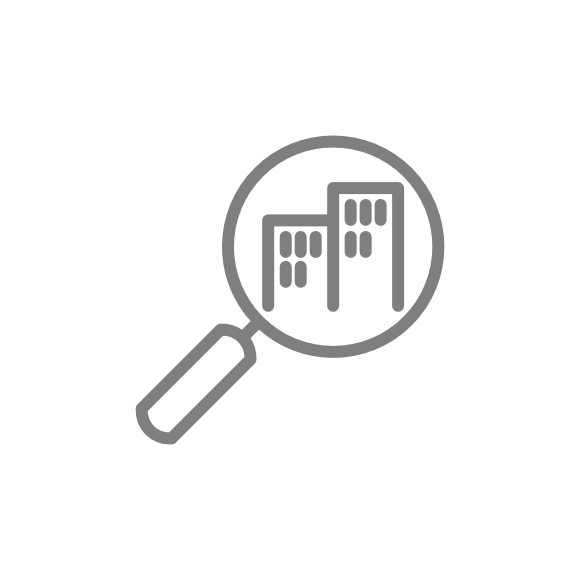 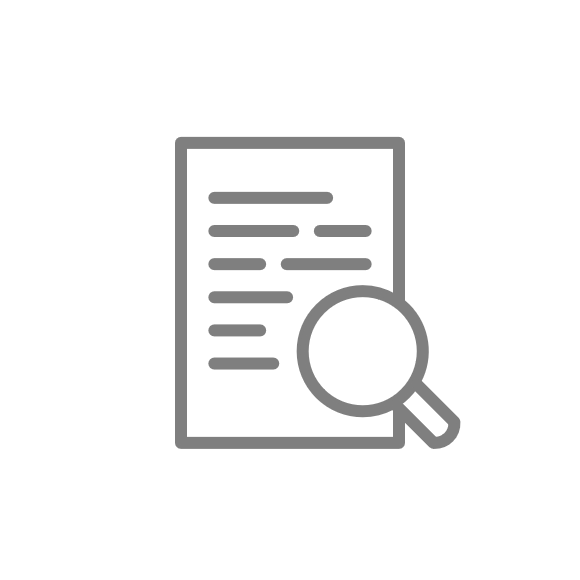 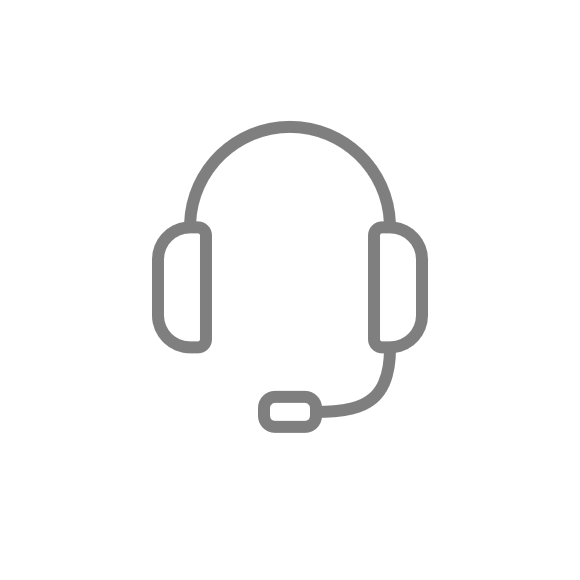 11
Ramboll’s Carbon Benchmarking Database
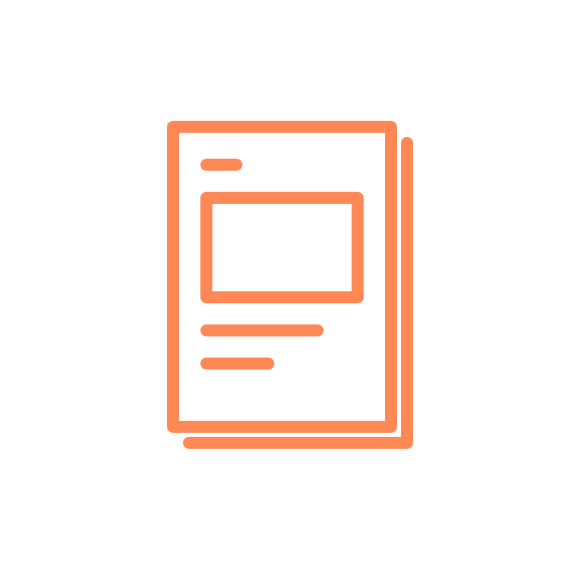 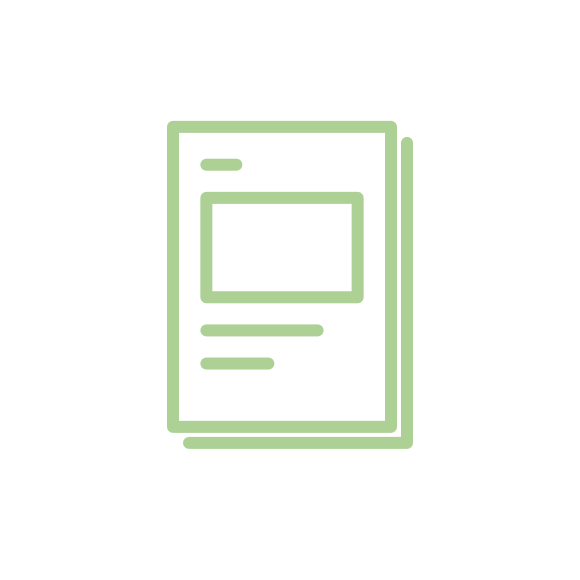 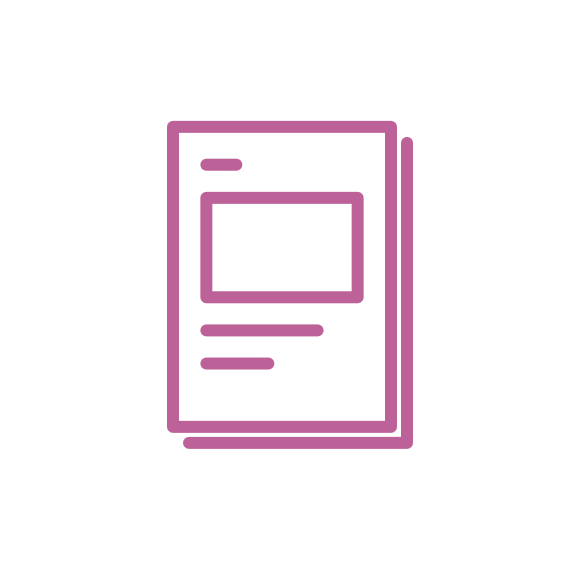 EPD
EPD
EPD
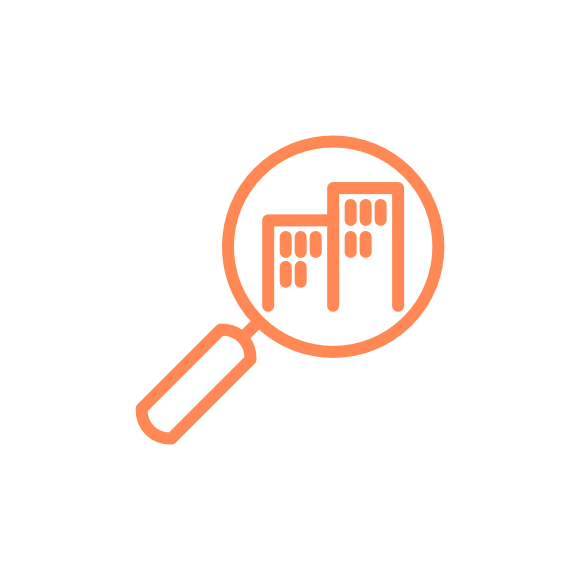 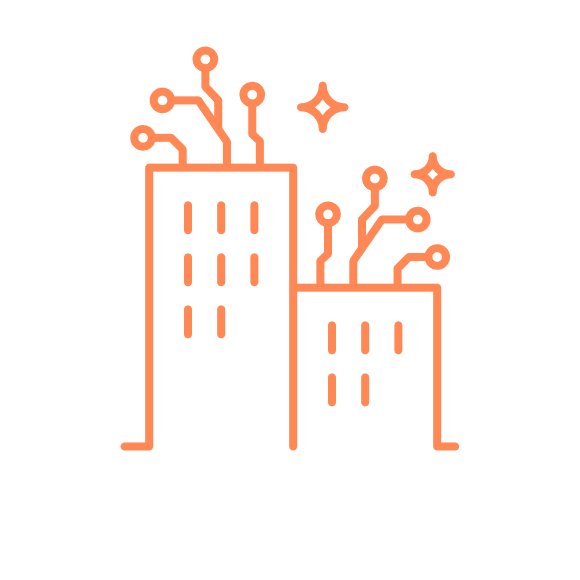 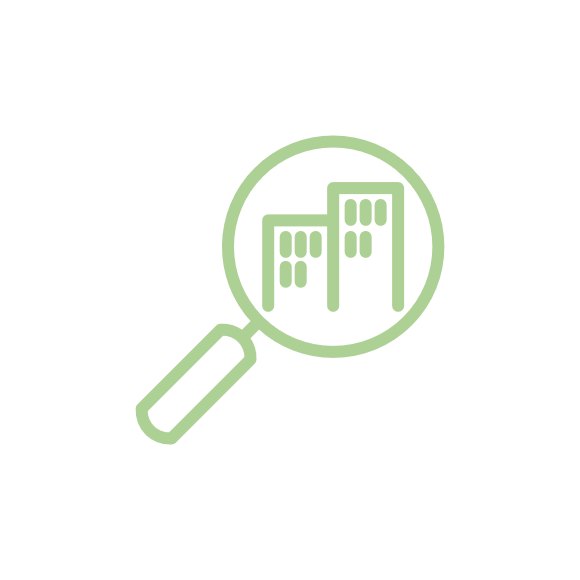 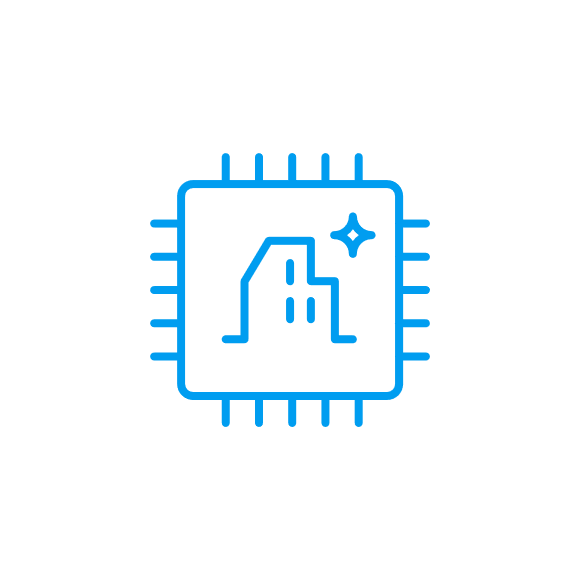 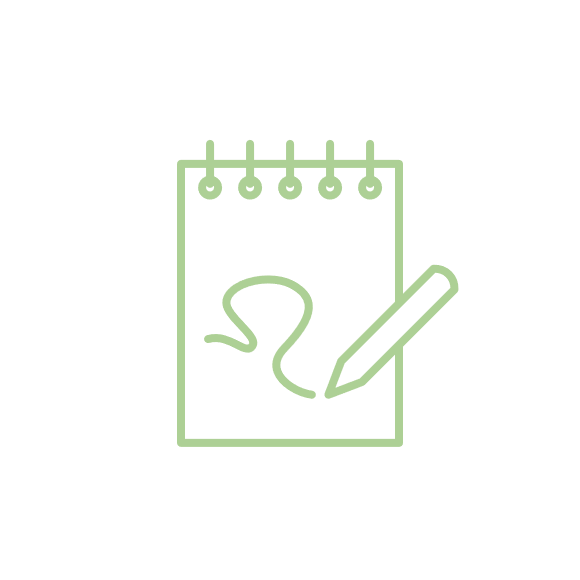 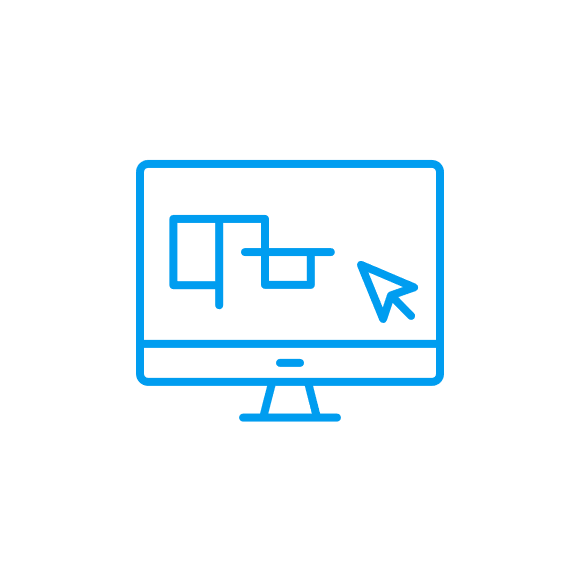 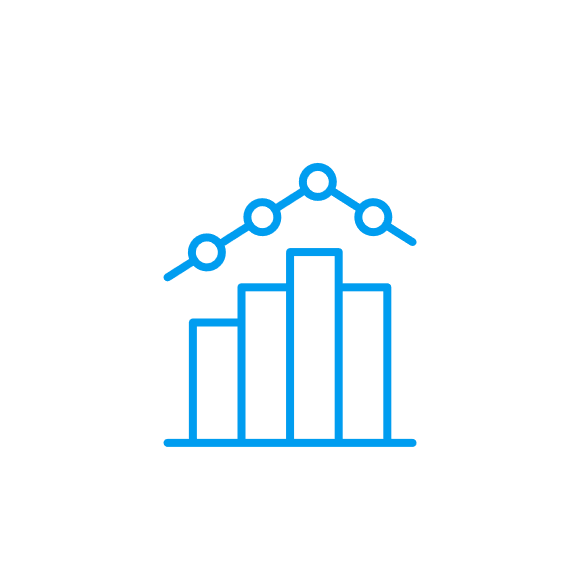 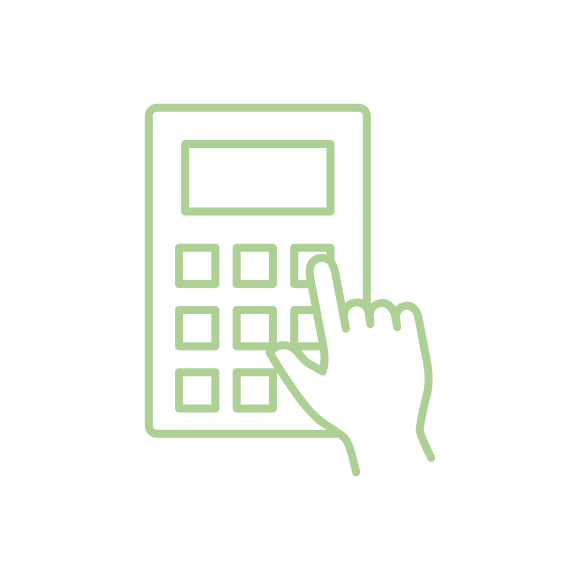 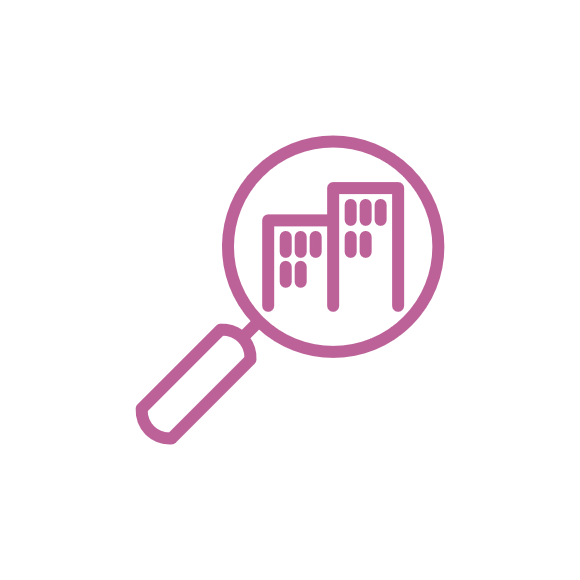 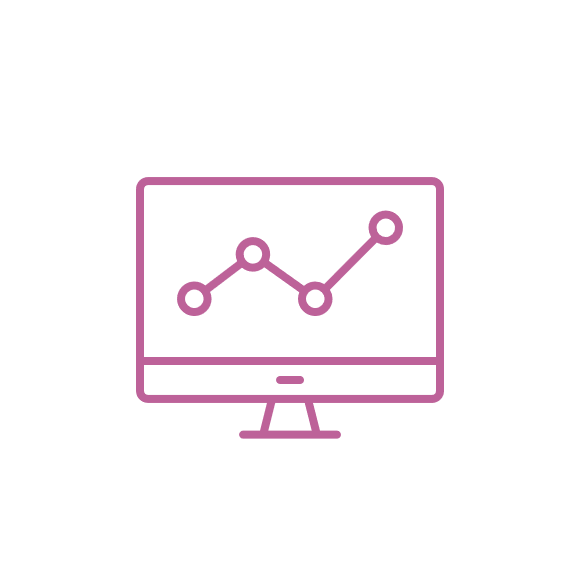 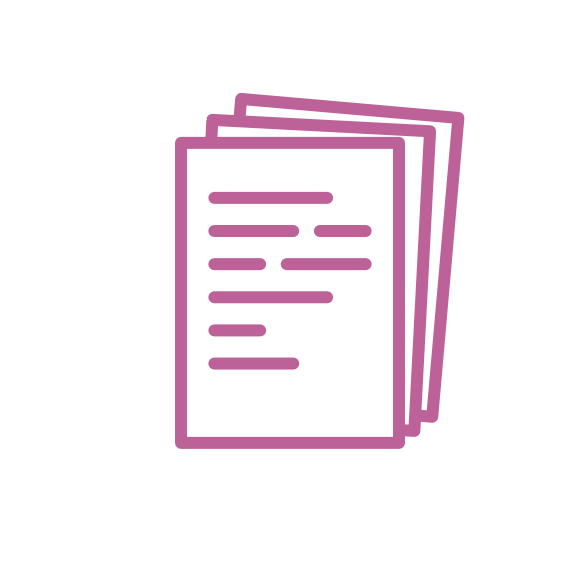 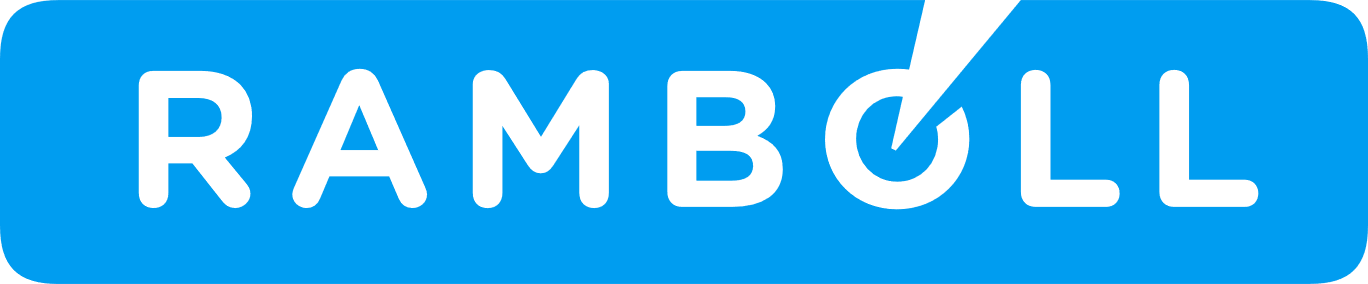 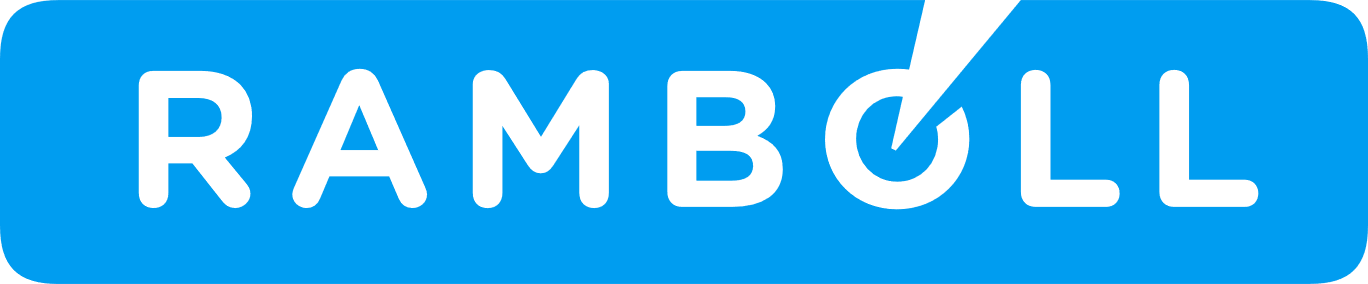 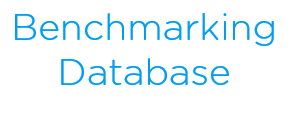 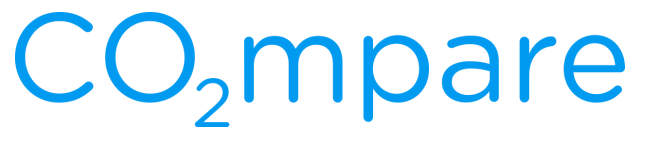 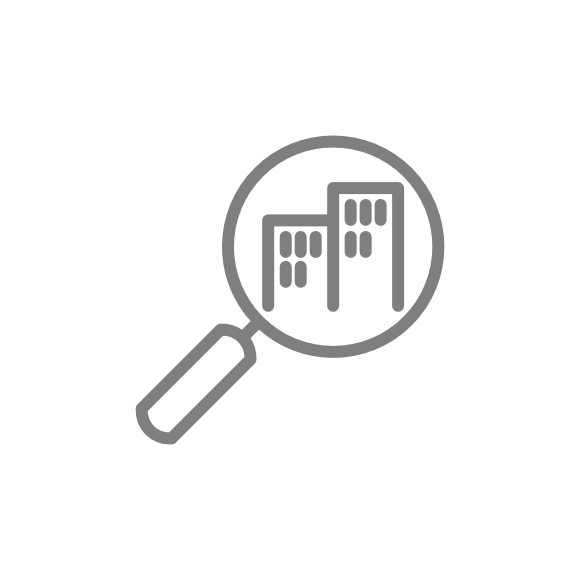 Lifecycle scope mapping
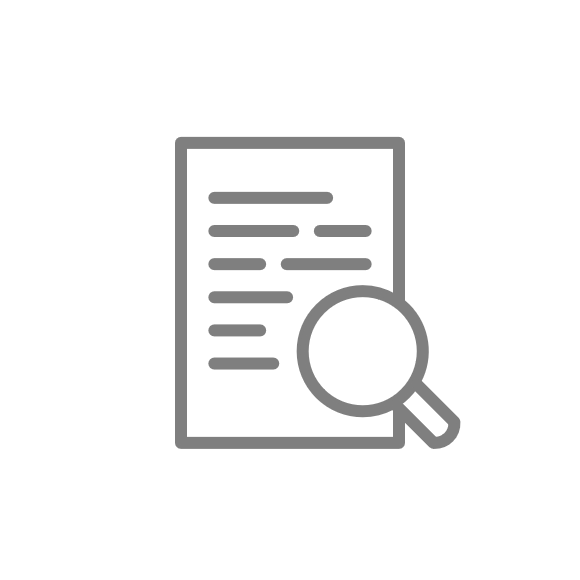 Building element scope mapping
Reference period normalisation
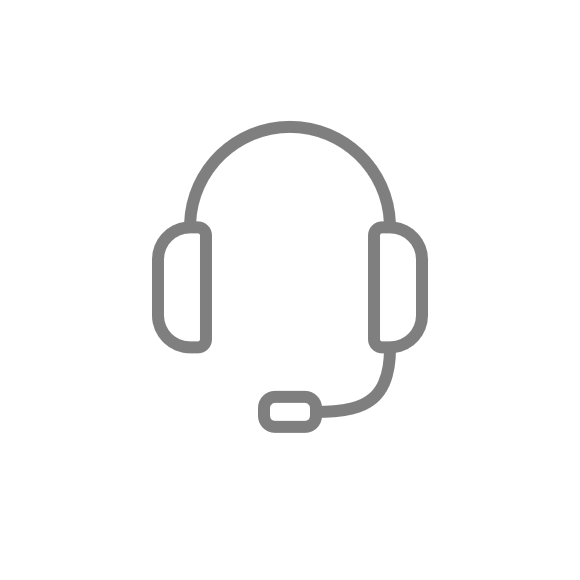 Floor area normalisation
12
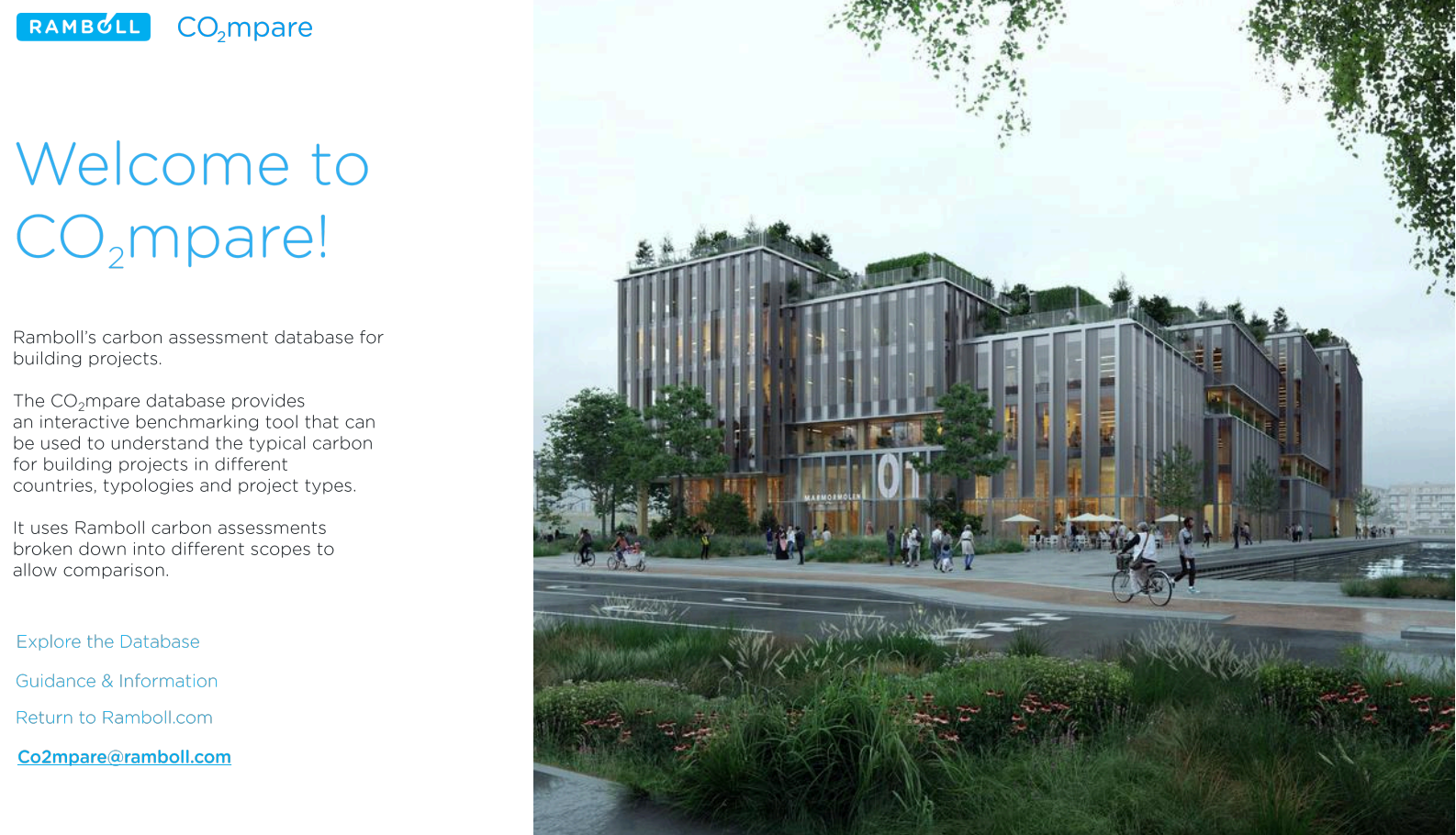 V2.0
More data
More scopes
More insight
13
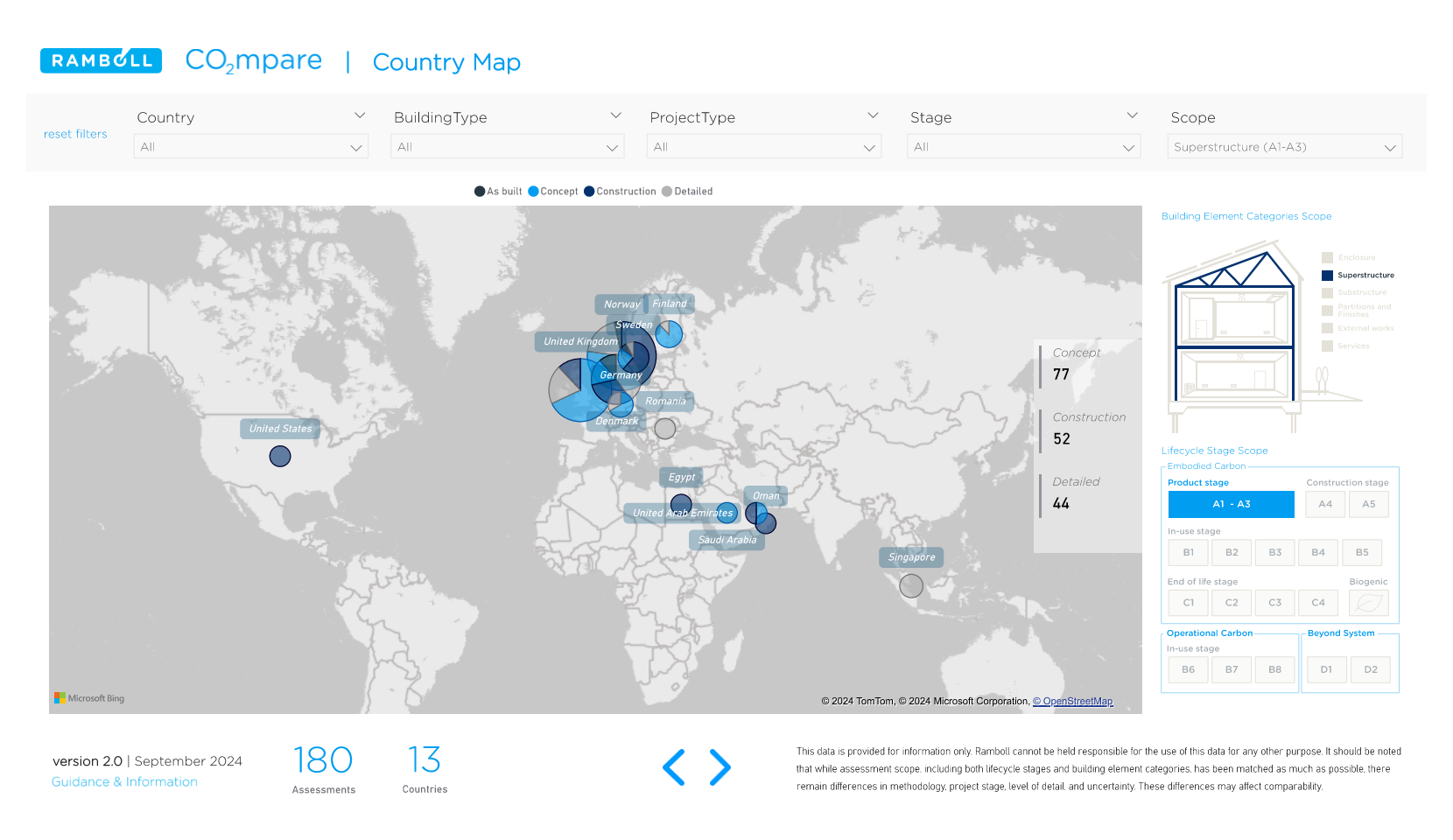 Interactive filters
Scope Explanation
14
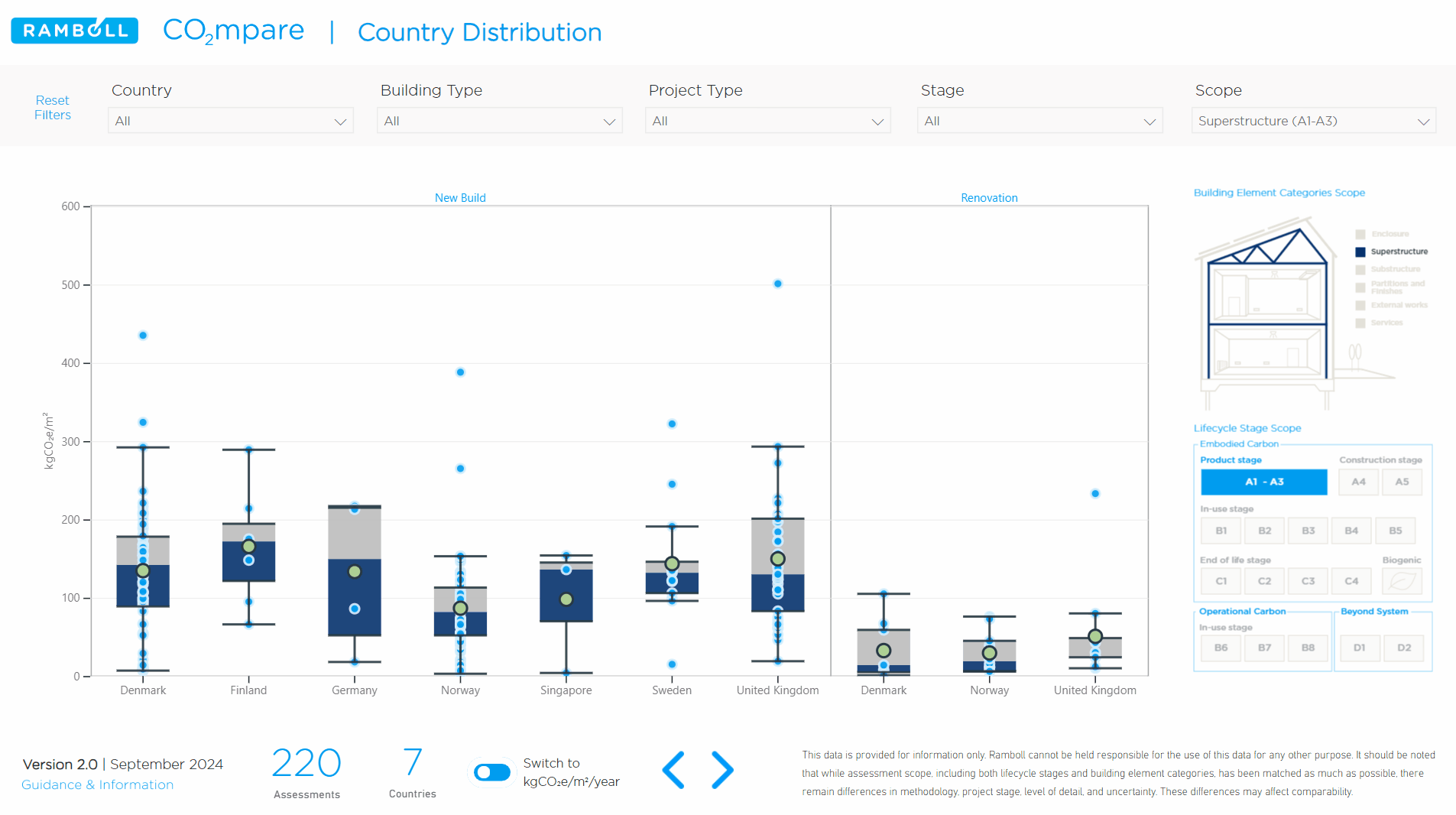 15
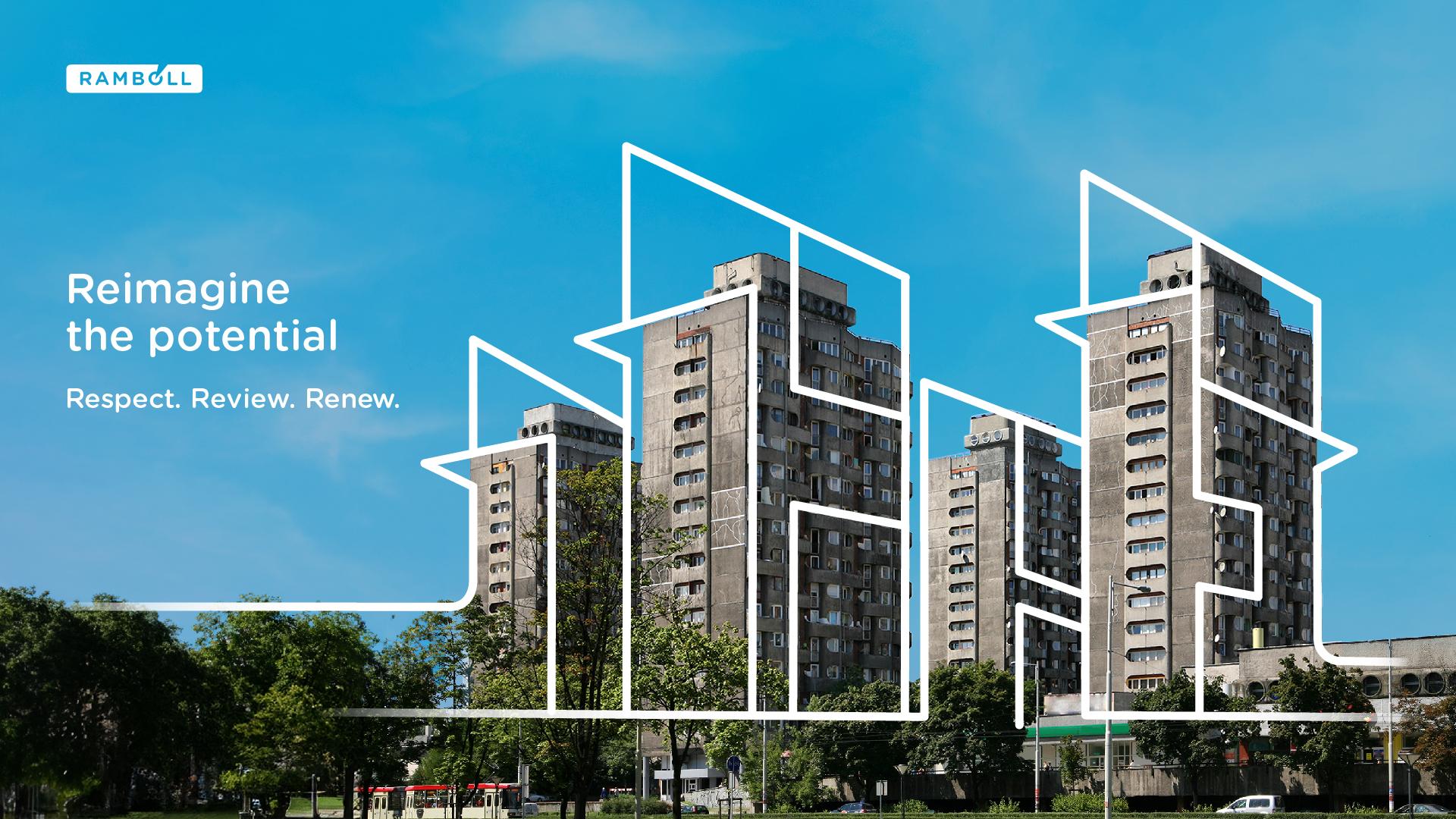 16
Concluding Thoughts
We are focusing on collecting quality data to support decarbonisation

Consistency and granularity are needed to provide actionable insight

Transparency is key for the industry and decision makers

We see CO2mpare as a step to helping move the industry forwards

Explore the data and see what you think…
17
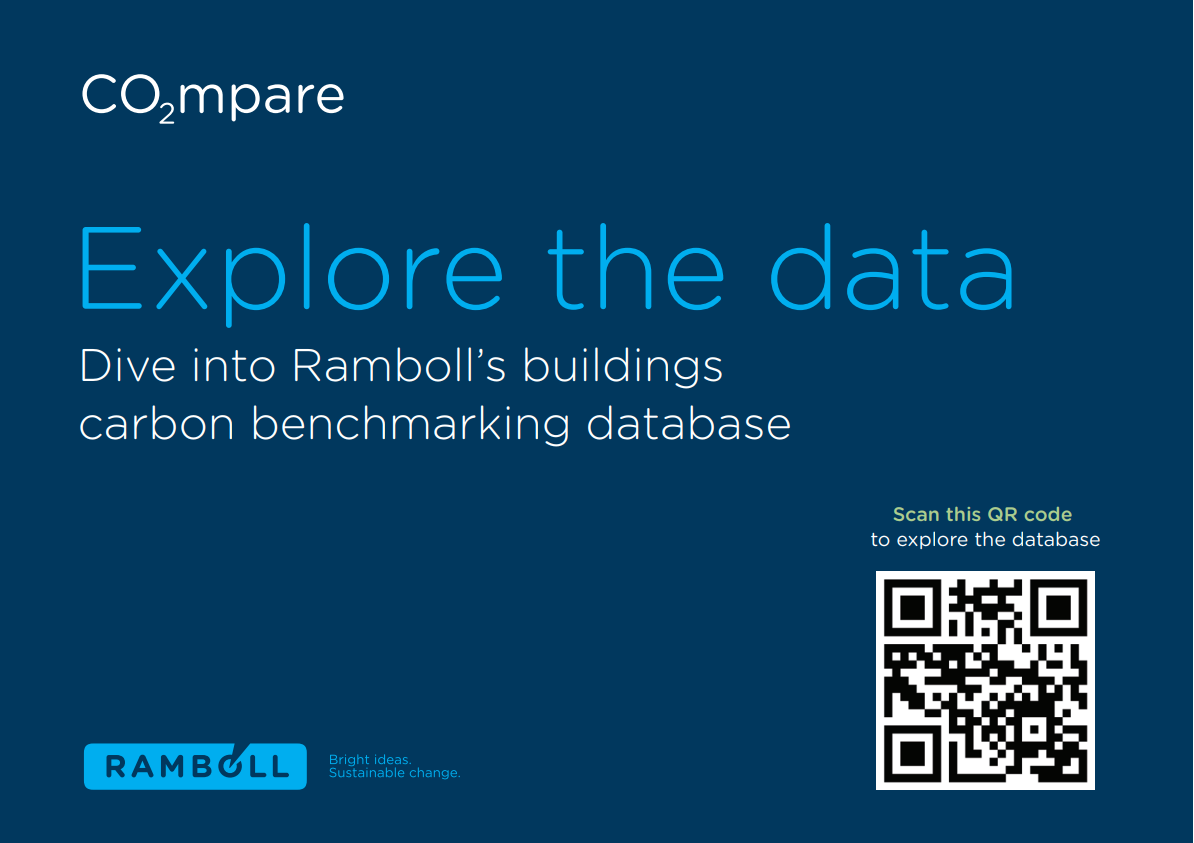 w
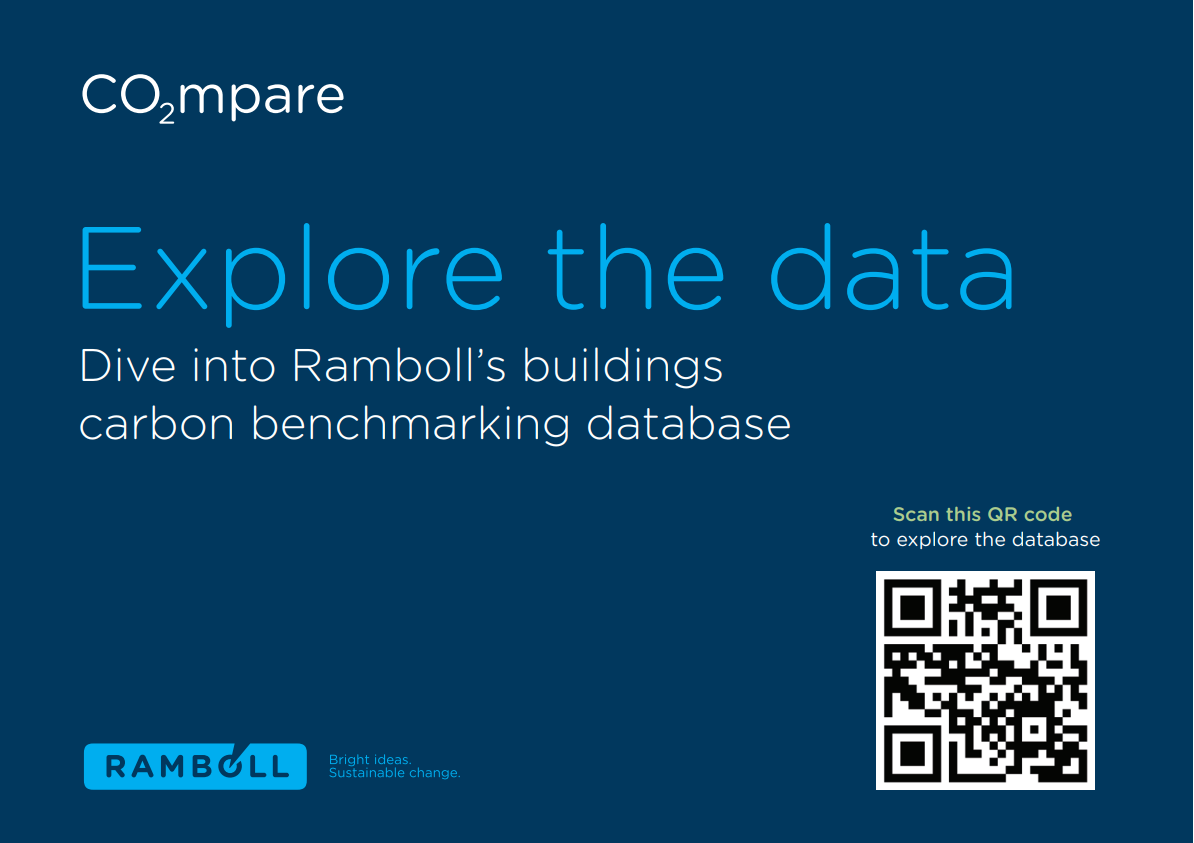 18